Simplified AES
Structure of S-AES
Example
Lets assume the inputs for the encryption are:
· 16-bit Plaintext, 
				P: 1101 0111 0010 1000
· 16-bit Key,
				 K: 0100 1010 1111 0101
Key Generation
The first step is to generate the sub-keys
This is called Key Generation or Key Expansion
The input key, K, is split into 2 words, w0 and w1:
w0 = 0100 1010
w1 = 1111 0101
The first sub-key, Key0, is in fact just the input key: Key0 = w0w1 = K
w2 = w0 XOR 10000000 XOR SubNib(RotNib(w1))
RotNib() is “rotate the nibbles”, which is equivalent to swapping the nibbles
= 0100 1010 XOR 10000000 XOR SubNib(0101 1111)
SubNib() is “apply S-Box substitution on nibbles using encryption S-Box
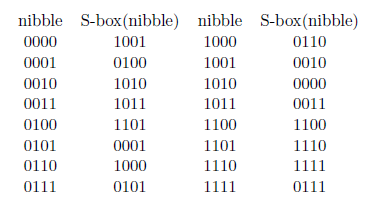 S-Box substitution
= 1100 1010 XOR SubNib(0101 1111)
= 1100 1010 XOR 0001 0111
= 1101 1101
w3 = w2 XOR w1
= 1101 1101 XOR 1111 0101
= 0010 1000
w4 = w2 XOR 0011 0000 XOR SubNib(RotNib(w3))
= 1101 1101 XOR 0011 0000 XOR SubNib(1000 0010)
= 1110 1101 XOR 0110 1010
= 1000 0111
w5 = w4 XOR w3
= 1000 0111 XOR 0010 1000
= 1010 1111
Sub Keys
Now the sub-keys are:
Key0 = w0w1
= 0100 1010 1111 0101
Key1 = w2w3
= 1101 1101 0010 1000
Key2 = w4w5
= 1000 0111 1010 1111
Encryption
There is an initial operation (Add Round Key), followed by the main Round, followed by the final Round.
Add Round 0 Key
Plaintext XOR Key1
= 1101 0111 0010 1000 XOR 0100 1010 1111 0101
= 1001 1101 1101 1101
Round 1
Each nibble in the input is used in the Encryption S-Box to generate an output nibble
Input = 1001 1101 1101 1101
Output = 0010 1110 1110 1110
Shift Row. Swap 2nd nibble and 4th nibble
= 0010 1110 1110 1110
Apply the matrix multiplication with the constant matrix, Me
Me = 1 	4
		4 	1
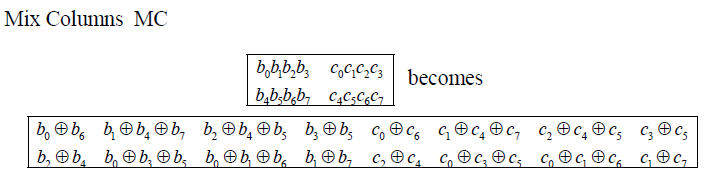 S   = 0010 	1110 	= 	S00’ 	S01’
        1110	 1110 		S10’ 	S11’
S’ = Me x S
S00’ = 0010 XOR (4 x 1110)
= 0010 XOR (4 x E)
= 0010 XOR D
= 0010 XOR 1101
= 1111
S10’ = (4 x 0010) XOR 1110
= 1000 XOR 1110
= 0110
S01’ = 1110 XOR (4 x 1110)
= 1110 XOR (4 x E)
= 1110 XOR 1101
= 0011
S11’ = (4 x 1110) XOR 1110
= 1101 XOR 1110
= 0011
Output = S00’ S10’ S01’ S11’
= 1111 0110 0011 0011
Add Round 1 Key.
= 1111 0110 0011 0011 XOR
1101 1101 0010 1000
= 0010 1011 0001 1011
Final Round
Nibble Substitution (S-boxes)
= 1010 0011 0100 0011
Shift Row (2nd and 4th)
= 1010 0011 0100 0011
Add Round 2 Key
1010 0011 0100 0011 XOR
1000 0111 1010 1111
= 0010 0100 1110 1100
Ciphertext = 0010 0100 1110 1100